陕旅版四年级上册
Unit5 Our School第1课时
WWW.PPT818.COM
教学目标：
1. 理解会说会用会写以下单词和短语：library，garden，playground，toilet，teachers’ office，school gate  
2. 能准确理解本课对话内容，并能在实际生活中和别人进行交流。
Let’s sing—Farmer Joe Has a Farm
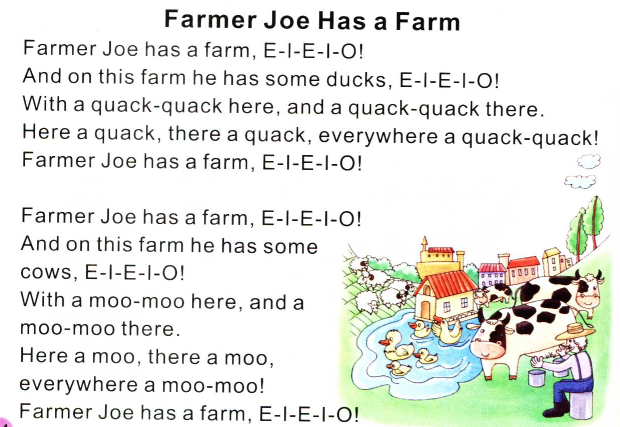 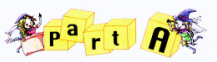 Think and circle
Where is your school?
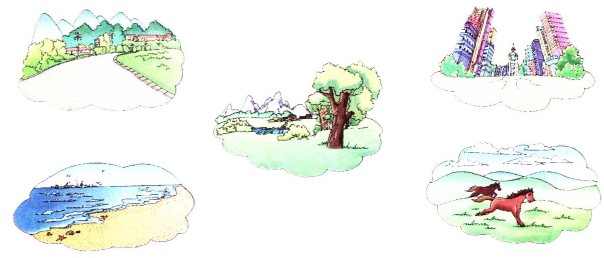 看一看，这所学校里都有什么？
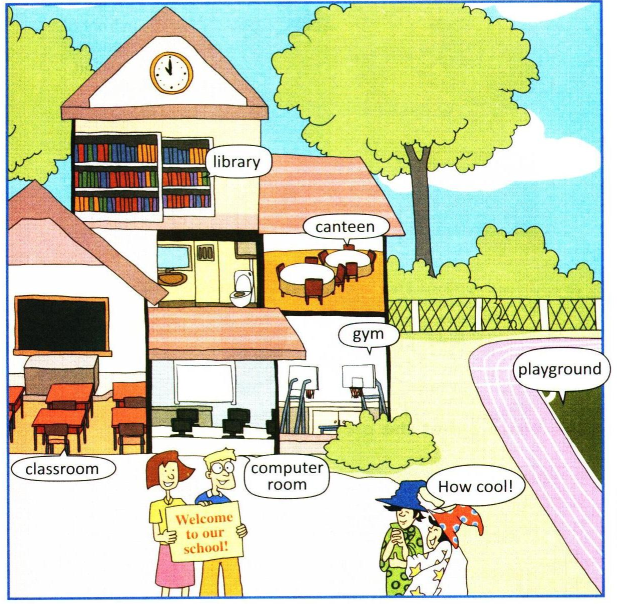 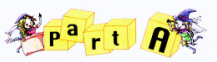 Let’s learn
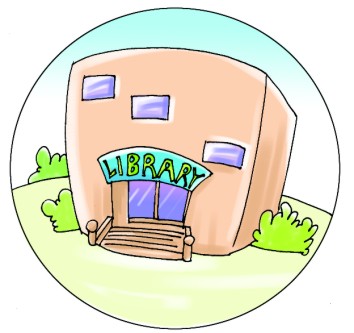 library
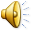 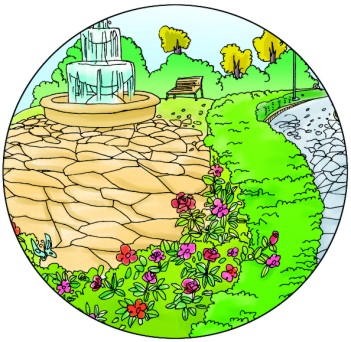 garden
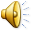 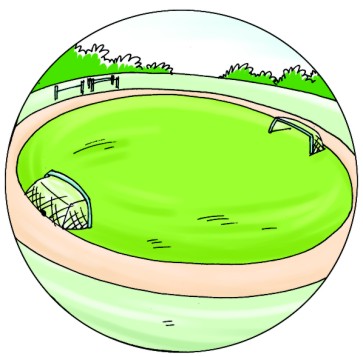 playground
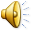 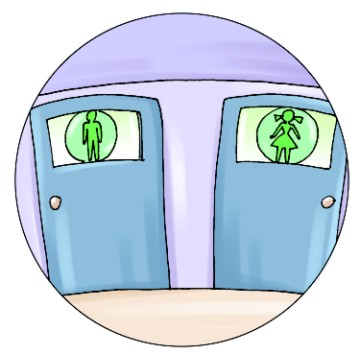 toilet
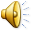 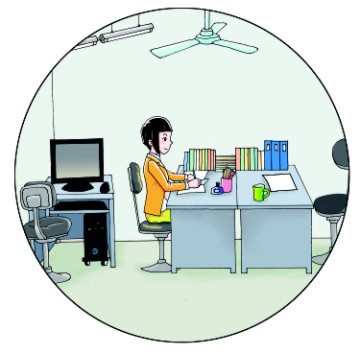 teachers’ office
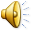 知识小贴士
学习单词teachers’ office时要注意teachers’是名词所有格，意思是“教师的”。
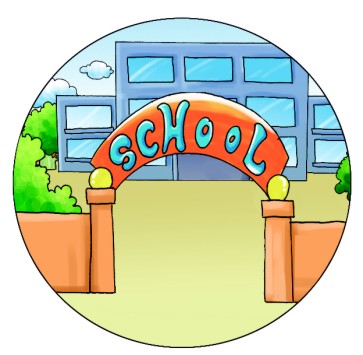 school gate
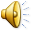 Practise
听单词，选择正确的选项
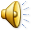 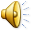 A. office
B. toilet
C. library
A. teacher
B. farmer
C. computer
Gold finger
library garden playground toilet teachers’ office school gate
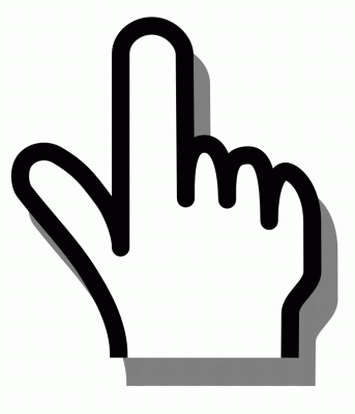 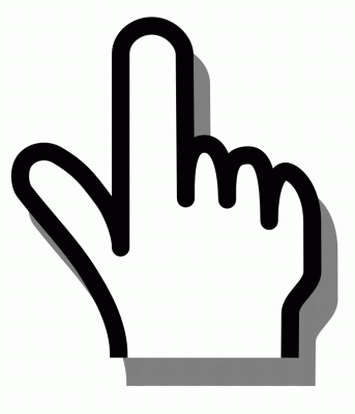 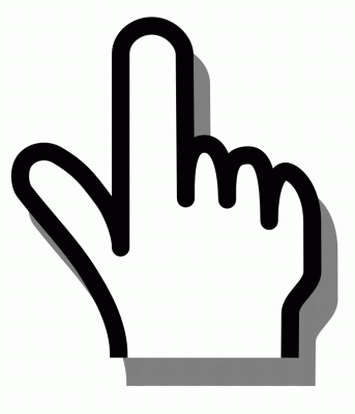 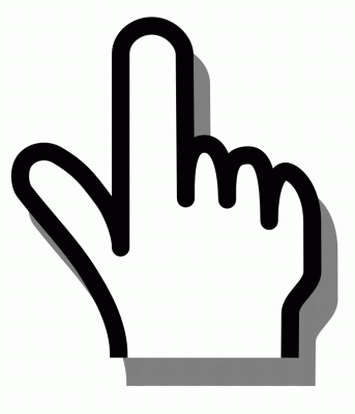 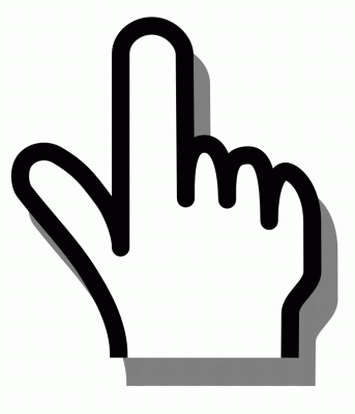 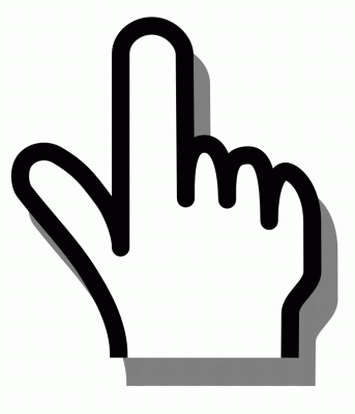